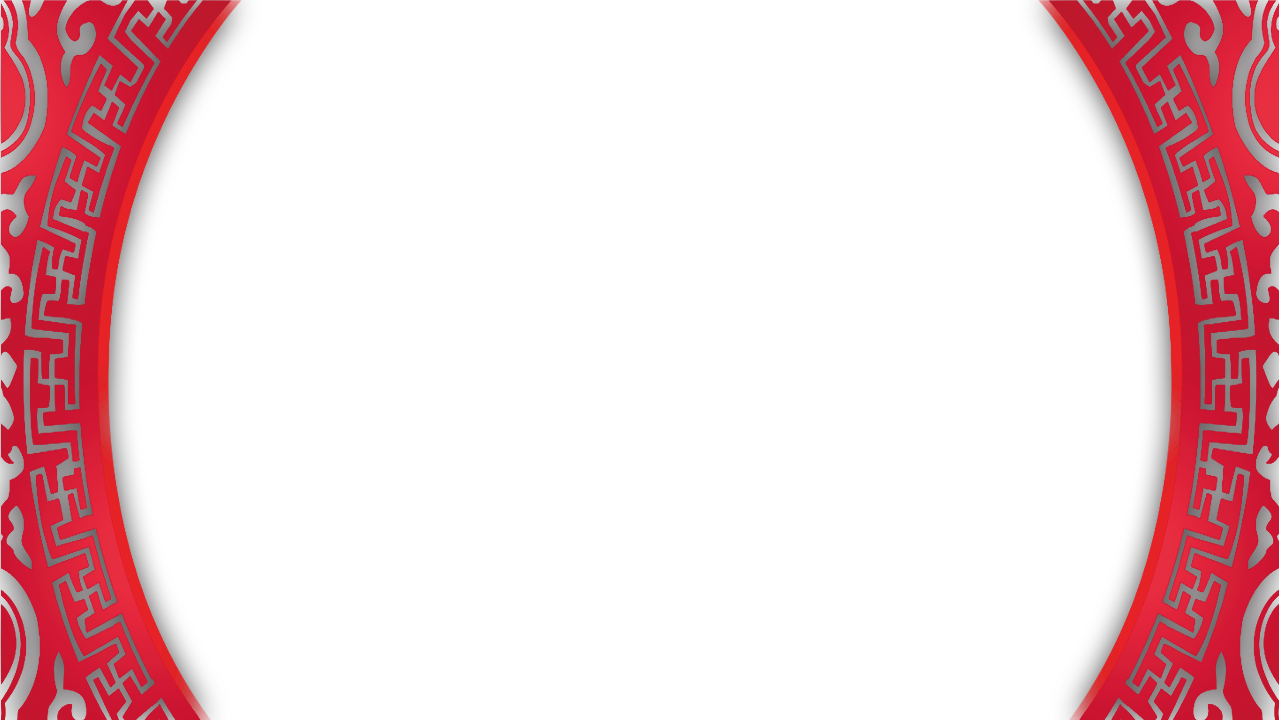 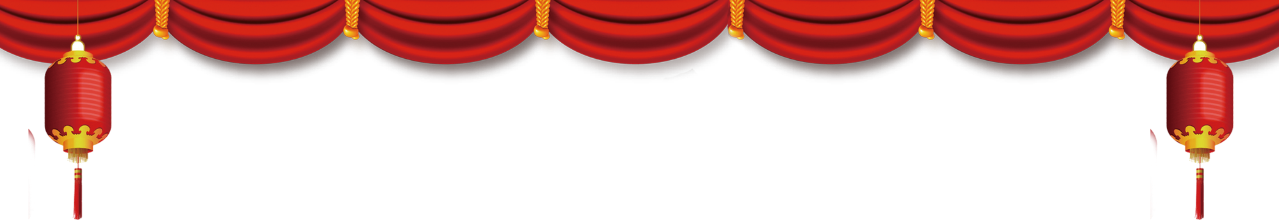 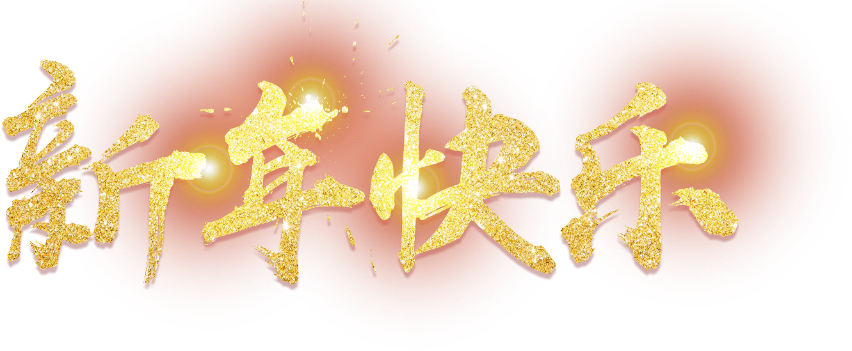 高端金色喜庆新年通用模板
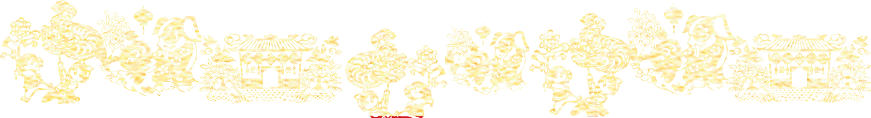 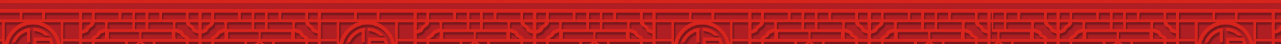 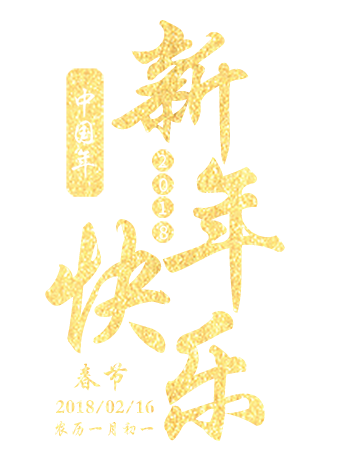 汇报目录
添加标题内容
添加标题内容
添加标题内容
添加标题内容
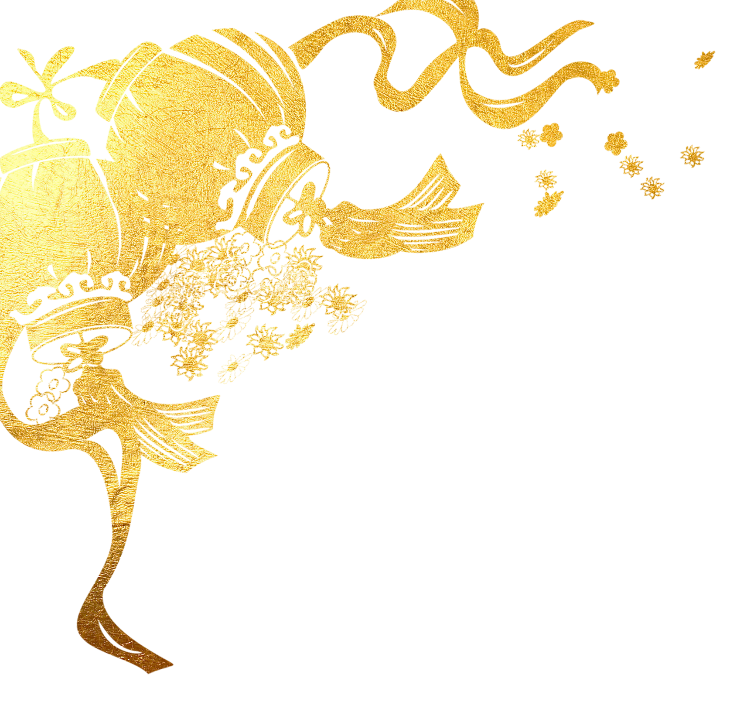 过新年
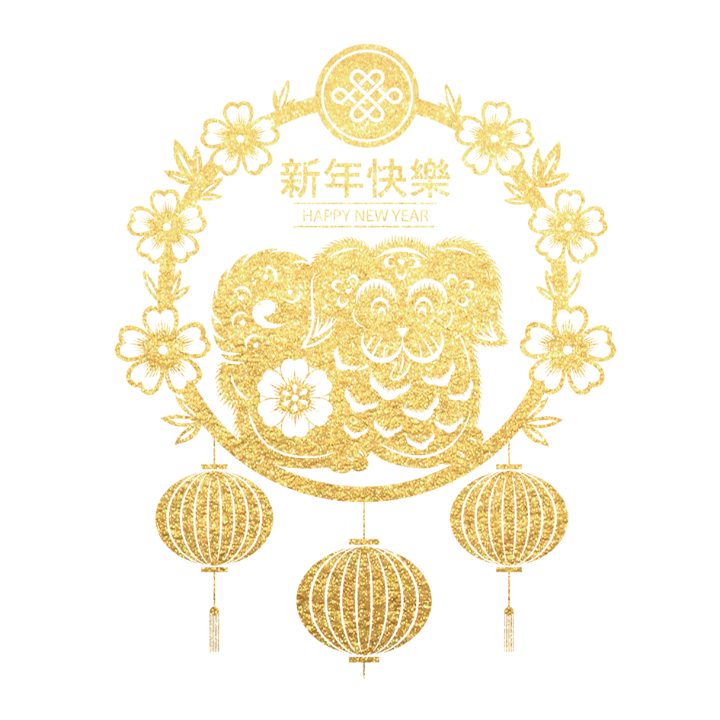 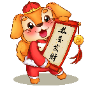 添加标题
新年快乐
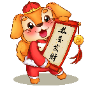 添加标题
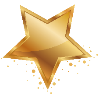 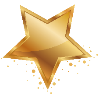 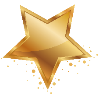 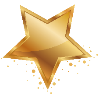 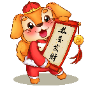 添加标题
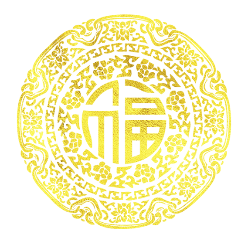 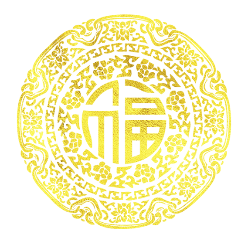 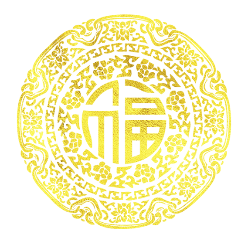 添加标题
添加标题
添加标题
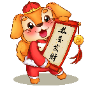 04
01
03
02
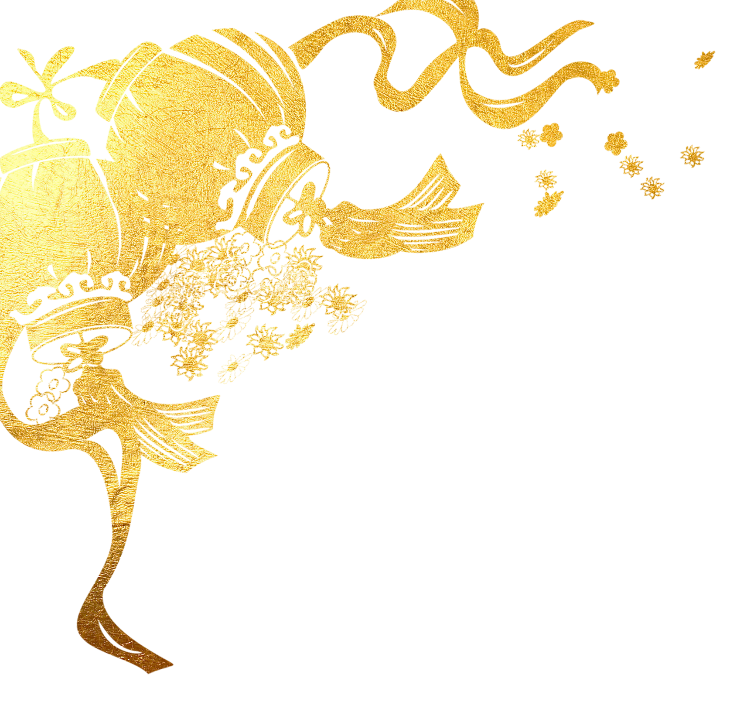 过新年
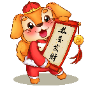 添加标题
新年快乐
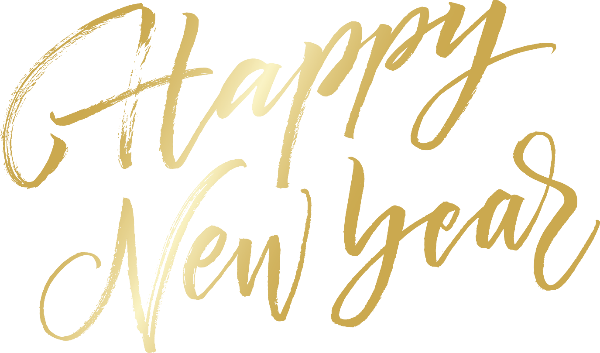 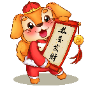 添加标题
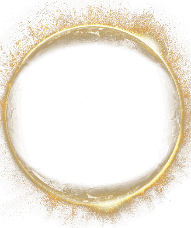 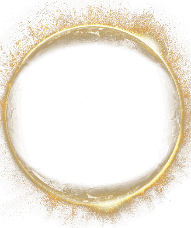 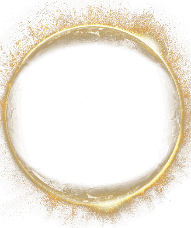 壹
贰
叁
添 加 标 题
添 加 标 题
添 加 标 题
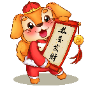 添加标题
添加标题
添加标题
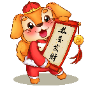 新年愿望
添加标题
添加标题
添加标题
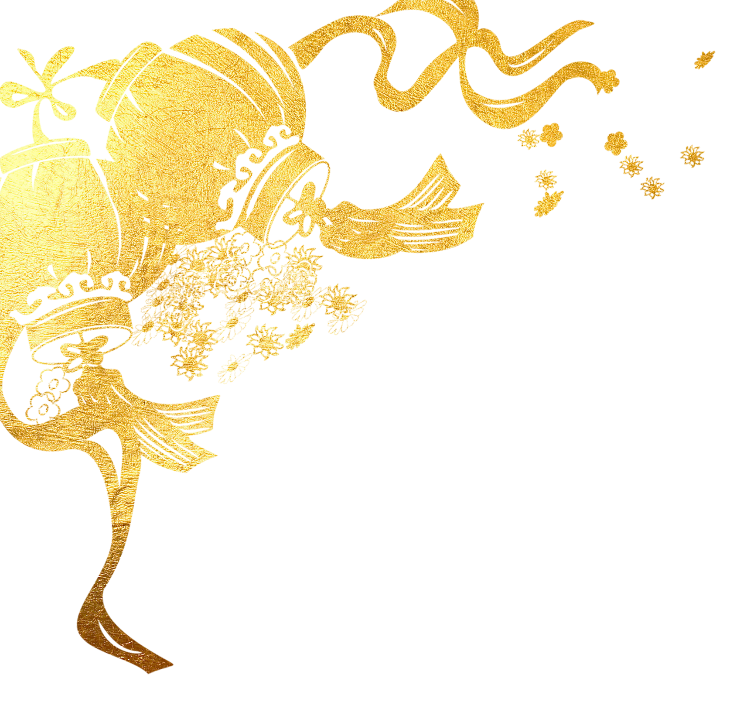 过新年
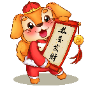 添加标题
添加标题
添加标题
添加标题
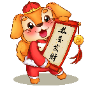 添加标题
添加标题
添加标题
04
02
03
01
添加标题
添加标题
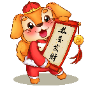 添加标题
添加标题
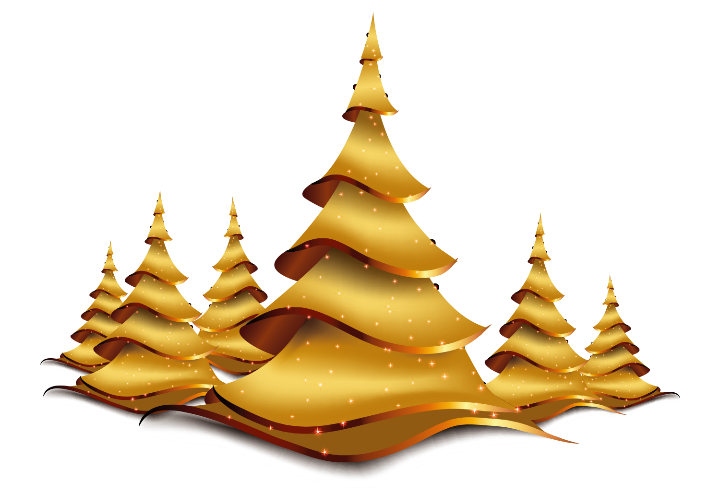 添加标题
添加标题
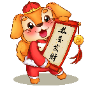 添加标题
添加标题
添加标题
添加标题
添加标题
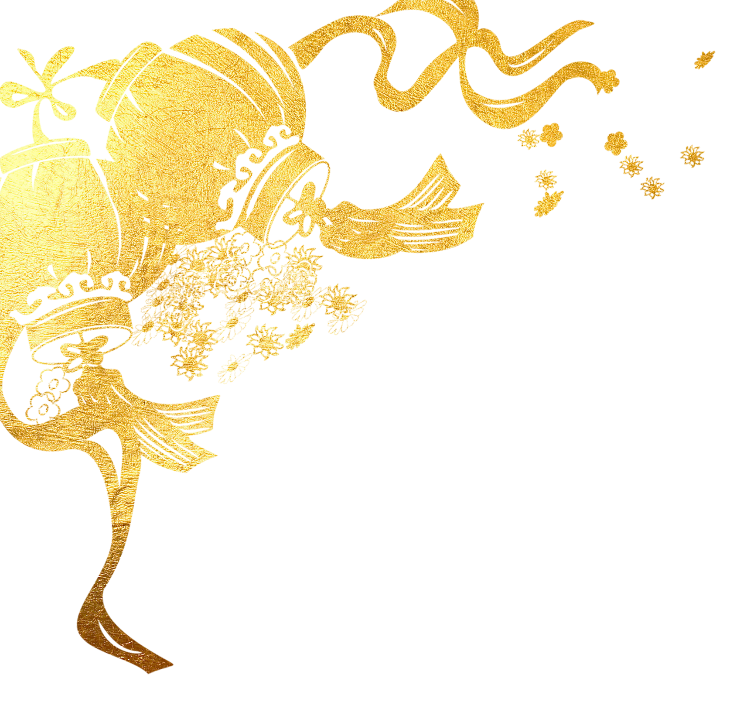 过新年
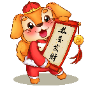 添加标题
添加标题
壹
添加标题
贰
叁
添加标题
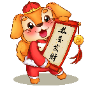 添加标题
新春快乐
大吉大利
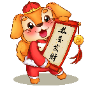 添加标题
添加标题
添加标题
添加标题
添加标题
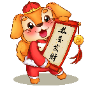 添加标题
添加标题
添加标题
添加标题
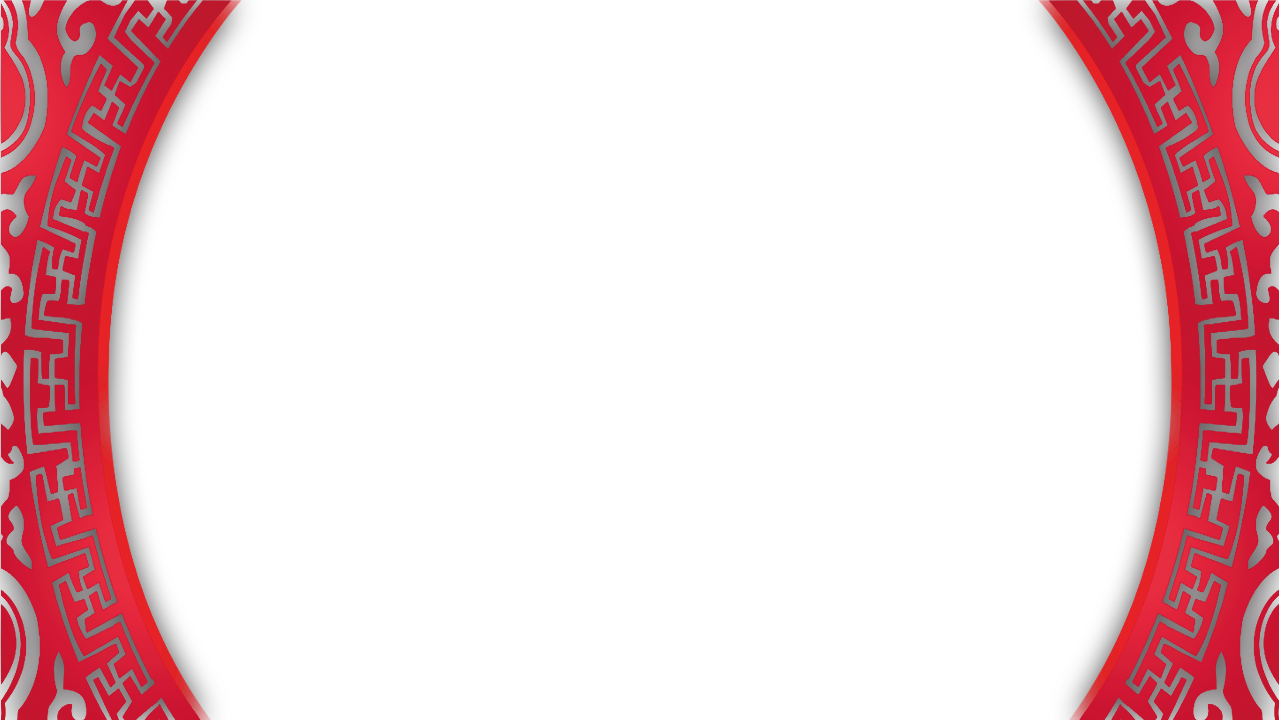 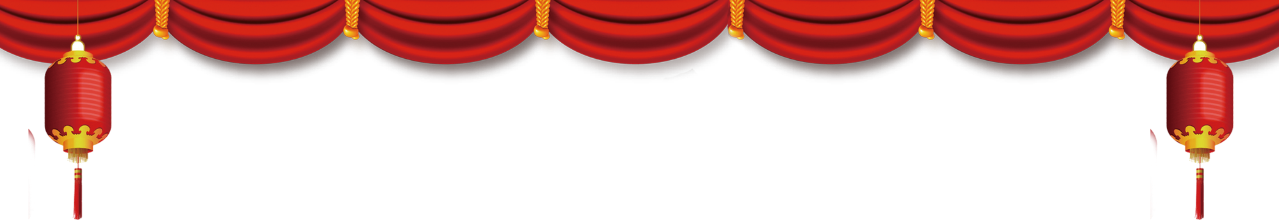 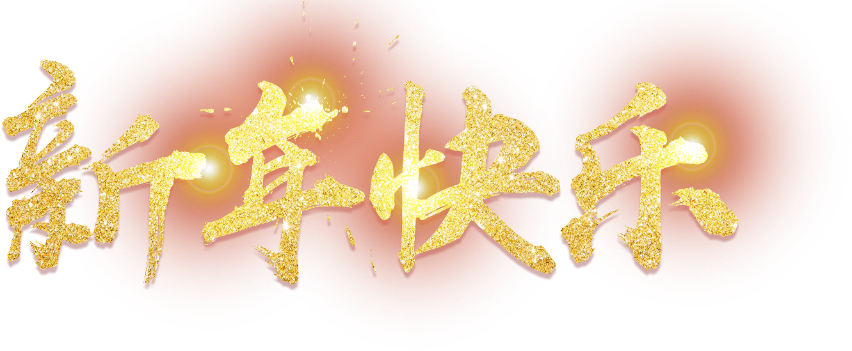 谢谢您的观看点评提问回答
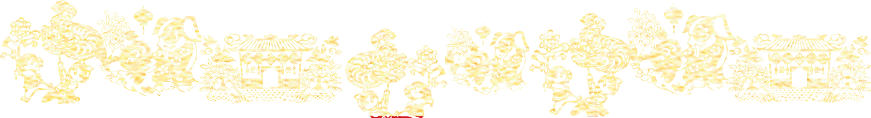 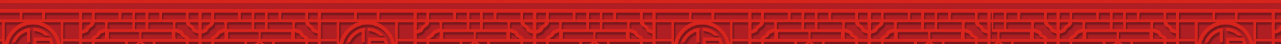